ВТОРАЯ ЖИЗНЬ МУСОРУ
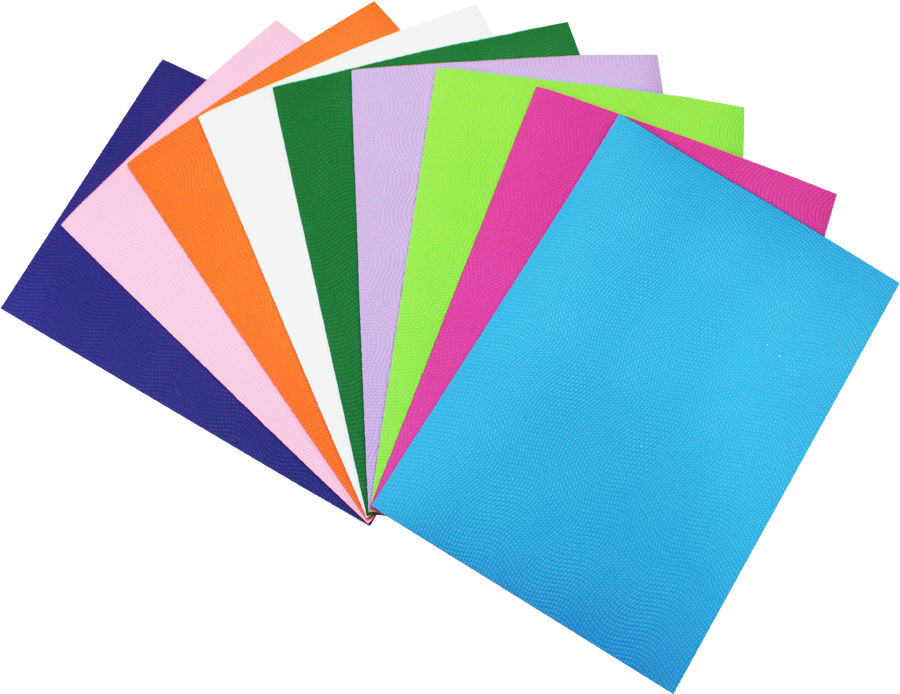 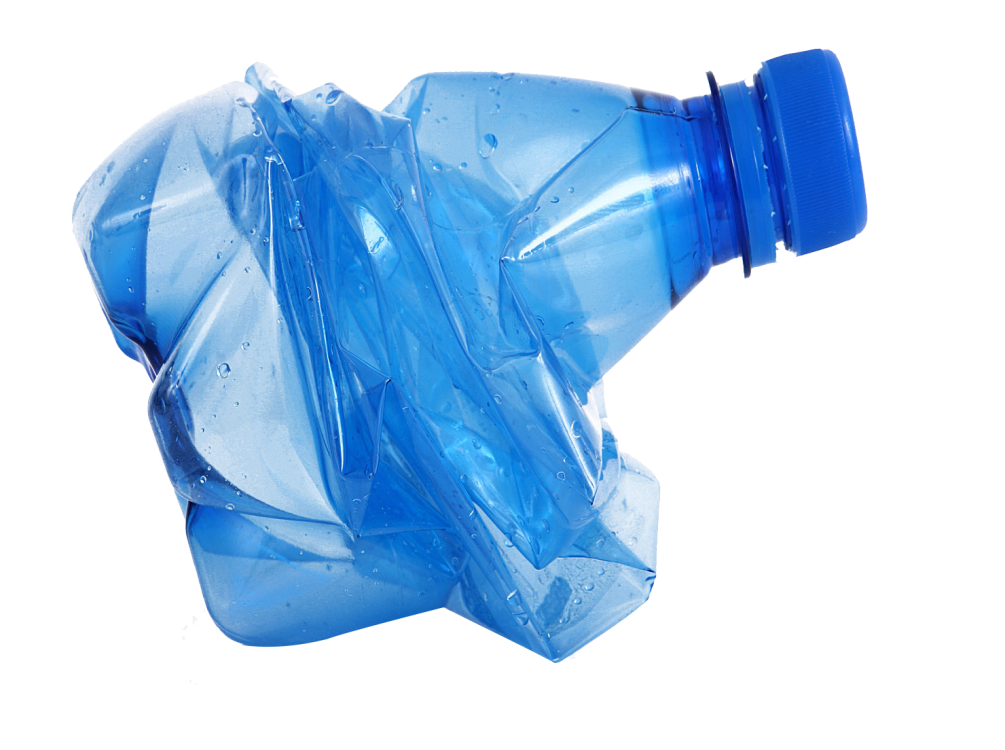 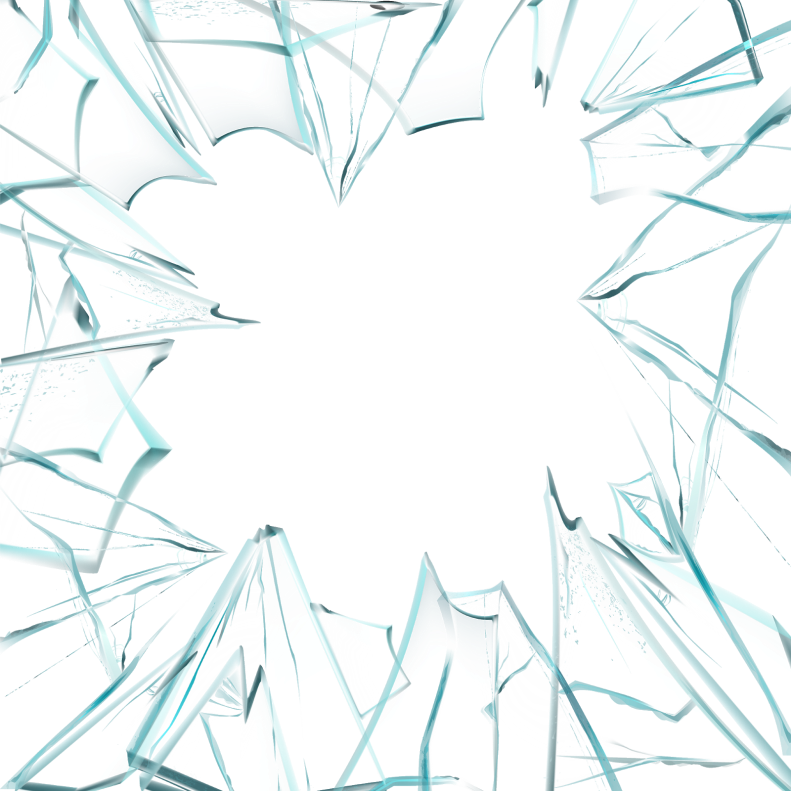